Володіння мовою та результати ЗНО взаємопов’язані,АЛЕ
високий рівень володіння мовою НЕ гарантує високих результатів ЗНО і навпаки: високий результат ЗНО не гарантує досконалого володіння мовою
НАЙГОЛОВНІШЕ – гарне володіння мовою
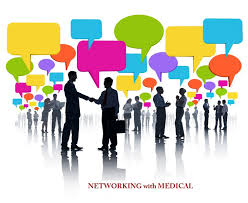 Основні вміння         з мови, якими повинен володіти випускник :
1. Швидко та усвідомлено читати тексти різних стилів2. Мати багатий лексичний та фразеологічний запас.3. Володіти абстрактним мисленням.
СТРУКТУРА ТЕСТУ
Сертифікаційна робота з української мови і літератури має:
 58 завдань різних форм і складається з трьох частин: 
«Українська мова» (33 завдання) – 48 б.
«Українська література» (24 завдання) – 36 б.
«Власне висловлення»   – 20 б.
Кількість термінів:
Лексикологія – 20    Фонетика – 12
Орфографія – 7         Морфеміка – 16
Морфологія:
Синтаксис  – 90        Стилістика - 8
РАЗОМ – 285
Українська мова:
НАЙВАЖЛИВІШІ теми / к-сть завдань

фонетика, графіка / 1 
будова слова, словотвір / 1
орфоепія / 1
стилістика / 1
лексикологія. фразеологія / 5-6
орфографія / 5-6 
морфологія / 6-7 
синтаксис, пунктуація / 10-11
Основні принципи:
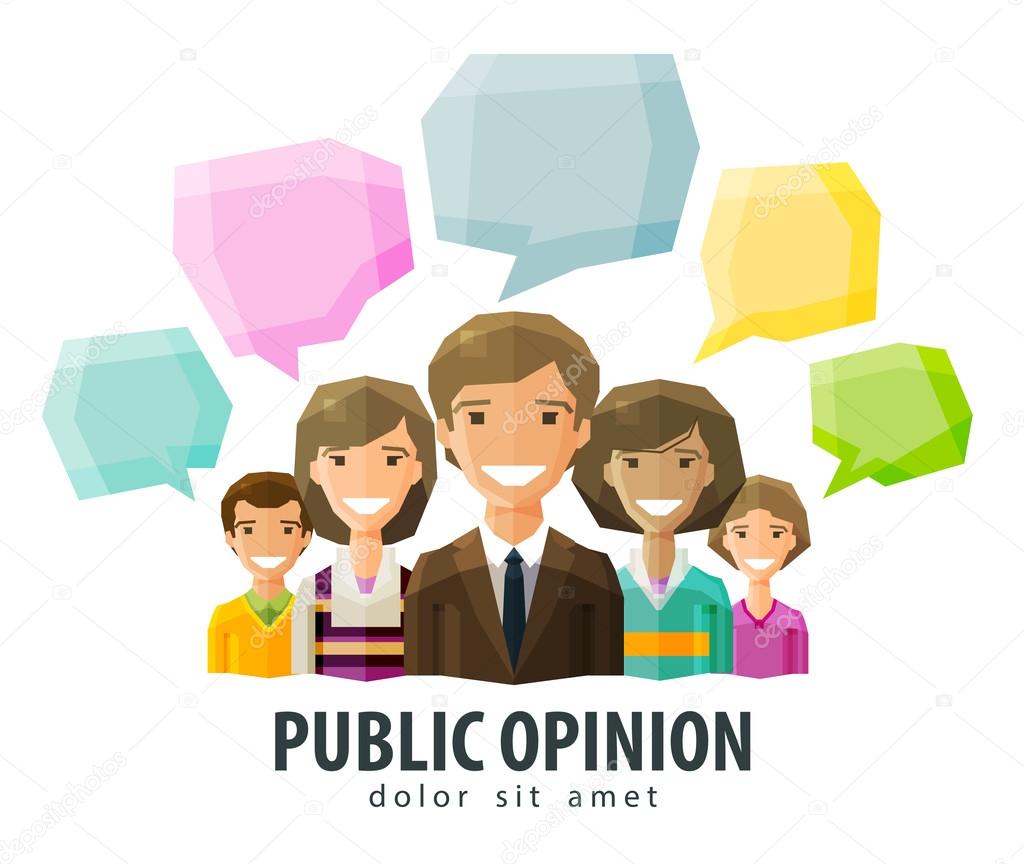 Виокремлення НАЙголовнішого
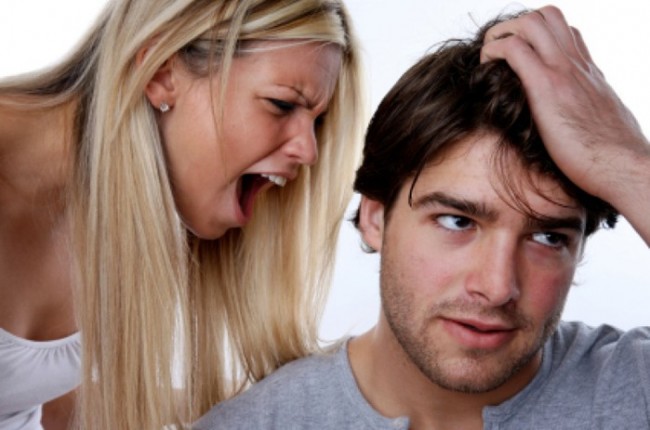 2. ПОСТІЙНЕ повторення
3. Закріплення 
на ПРАКТИЦІ (тестах)
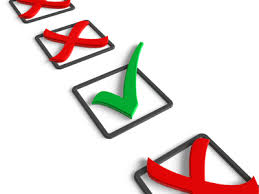 Наприклад:
Поширеним є речення
А   На жаль, стіна почала тріскатися.
Б   Знайомі поїхали відпочивати.
В   Три бажання – це три спроби.
Г   Усі продовжували ходити на пальцях.
Д   Велосипедисти почали уповільнюватися.
Складним є речення (розділові знаки пропущено) 
А Учені не знають скільки галактик є у Всесвіті. 
Б За кілька годин вода в озері покрилася тонким льодом. 
В Калина зустрічається в гаях дібровах на схилах і лісових галявинах. 
Г І грає арфа мов у сні про щось солодке та болюче.
Неповним є речення 
А Там, за горами, давно вже день. 
Б Наші м’язи дуже еластичні. 
В Усім заборонили виходити на вулицю. 
Г Навіть сестра стояла й мовчала. 
Д Старше покоління — свідок іншого життя.
Пунктуаційну помилку допущено в рядку 

А Літає над степом сокіл, шугає попід хмари. 
Б Хтось, раптом, починає грюкати у двері. 
В Може, ти бачив цю картину? 
Г Шумить, шепче і шурхоче дощ.
Кому НЕ ставимо в реченні 
А Мадам щось буркнула ні до ладу (?) ні до прикладу. 
Б Відтоді для мене не існувало ні друзів (?) ні знайомих. 
В І виріс я на чужині (?) і сивію в чужому краю. 
Г Немає цього сюжету ні в Софокла (?) ні в Есхіла.
Кому НЕ СТАВИМО в реченні (розділові знаки пропущено)А   Валентин ніби не зрозумів цього натяку.Б   Бо тут життя з обірваним кінцем як у виставі.В   Ніхто не міг гордитись того дня таким гумором як Олена.Г   Парубок був мовчазний і похмурий ніби хмара перед дощем.
ЛЕКСИКОЛОГІЯ
Для активного вжитку потрібно мати лексичний запас до ??? тисяч слів
Випускник школи повинен володіти ??? тисячами слів
ЛЕКСИКОЛОГІЯ
ЛЕКСИКОЛОГІЯ
Для активного вжитку потрібно мати лексичний запас до 3 тисяч слів
Випускник школи повинен володіти 5 тисячами слів
Лексичні помилки!
Да
Щас
Нада
Поняв
Харашо
ОРФОГРАФІЯ
В українській мові  до ??? слів з орфограмами.
ОРФОГРАФІЯ
В українській мові  до 1000 слів з орфограмами.
МОРФОЛОГІЯ
Найважливіші теми:
1. Іменні частини мови.
2. Відмінювання іменників (правило ТО-МЕ-МЕ) та числівників (3 набори).
3. Форми дієслів, дієвідмінювання.
4. Службові частини мови (сурядні сполучники!).
Типові помилки
В українській мові прикметники на позначення кольорів МАЮТЬ ступені порівняння 
До іменника в знахідному відмінкові потрібно ставити питання КОГО? ЩО? (підступний знахідний відмінок)
СИНТАКСИС
Найважливіші теми:
1. Порядок слів у реченні
2. Типи присудків (складений іменний!)
3. Односкладні речення
4. Ускладнювальні компоненти
5. Складні речення (схема!):
Порядок слів у реченні
Гарний день запам'ятався усім надовго

група  підмета       група присудка
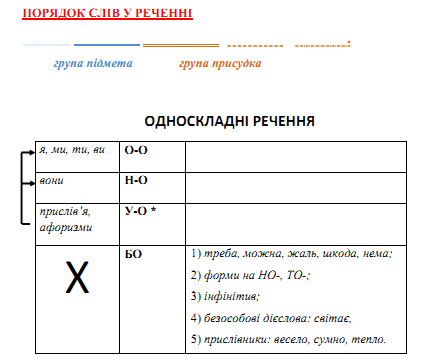 І. Просте НЕУСКЛАДНЕНЕ речення:

Золоте правило синтаксису
Неморфологічні способи вираження членів речення 
Типи присудків
ІІ. Просте  УСКЛАДНЕНЕ речення

Ускладнювальні компоненти:
,ВС, 
,Зв., 
,ПЗ, 
,ВЧР, 
ОЧР, ОЧР
ІІІ. СКЛАДНЕ РЕЧЕННЯ
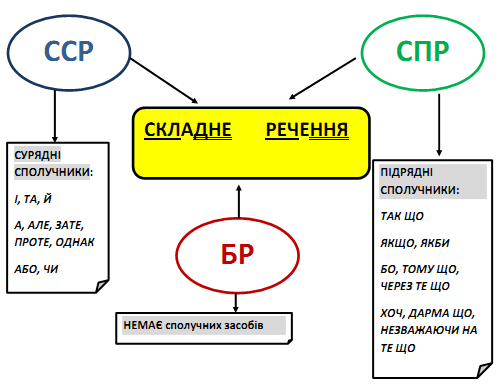 ФОНЕТИКА
Система голосних та приголосних звуків.
Поділ приголосних на 3 групи: 
       -   глухі – дзвінкі
       -   тверді – м'які 
       -   шиплячі – свистячі 
3. Зв’язок фонетики та орфографії
Стилістика
Правила милозвучності!!!
На КОЖНОМУ уроці з мови в 11 класі:
Робота з великими або малими текстами.
Розбір речень (підкреслити члени речення, пояснити вид речення за будовою).
Визначення частин мови + аналіз складних випадків уживання певних граматичних форм.
Словникові диктанти (типові орфограми).
Лексичні / граматичні помилки (5 – 10 фраз).
6.  Повторення фонетики / словотвору / орфоепії.
7.  Аналіз творчої роботи.
Робота за принципом 80 / 20:- НЕ МЕНШЕ 80% повторення- НЕ БІЛЬШЕ 20% нового матеріалу
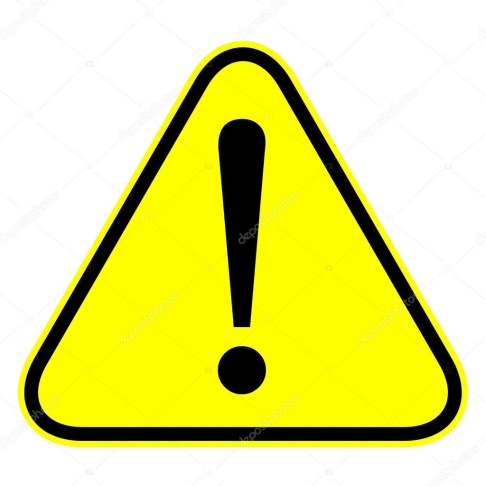 Домашнє завдання
Добро завжди має перемагати – це ми знаємо з дитинства. Але відомо, що будь-яка перемога пов’язана з насильством. Як добро має перемагати в нашому недоброму світі?
Дякую за увагу!